Dezverkoù  galloudegezh amerikan:
E-barzh peseurt damani e vez diskouezet ar galloudegezh amerikan?
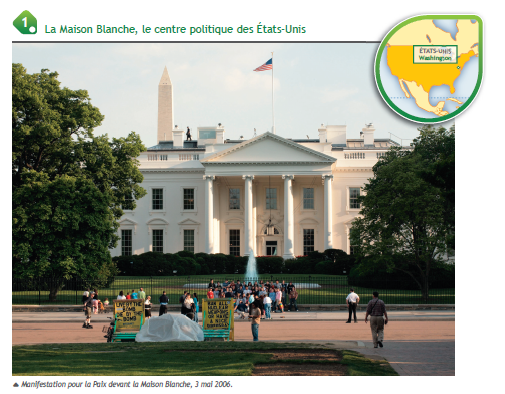 Diell 1: An Ti Gwenn, kreizenn bolitikel ar SUA
Diell 2: an dollar: benveg ar galloud
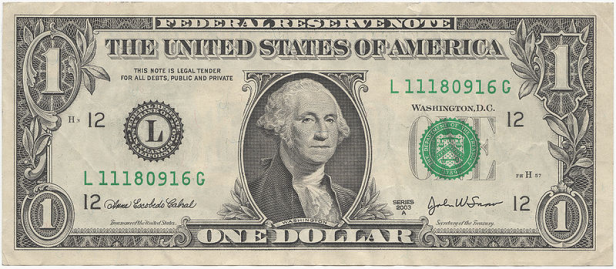 Diell 3: ar metropolennoù amerikan: kreizennoù-divizout etrevroadel
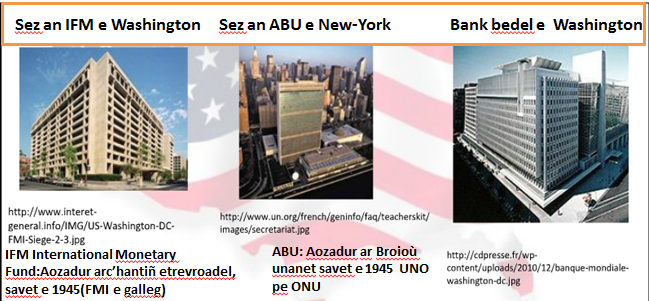 Diell 5: talvoudegezh an eskemmoù kenwerzhel amerikan
Diell 4: Ipad 2 a Apple
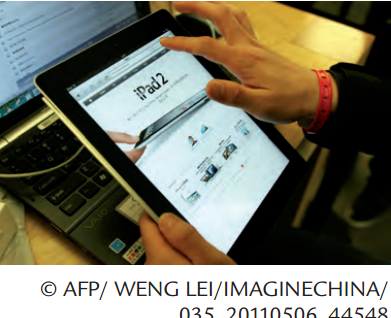 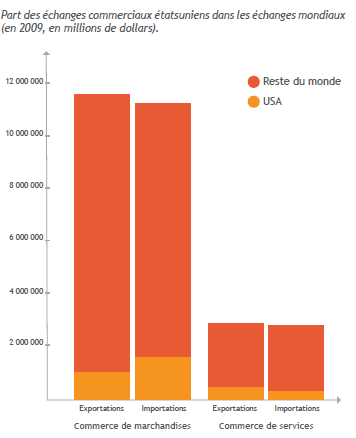 Diell 6: Mickey Mouse ha Coca-Cola , div elfenn ar sevenadur amerikan
 e Sina, e Chengdu
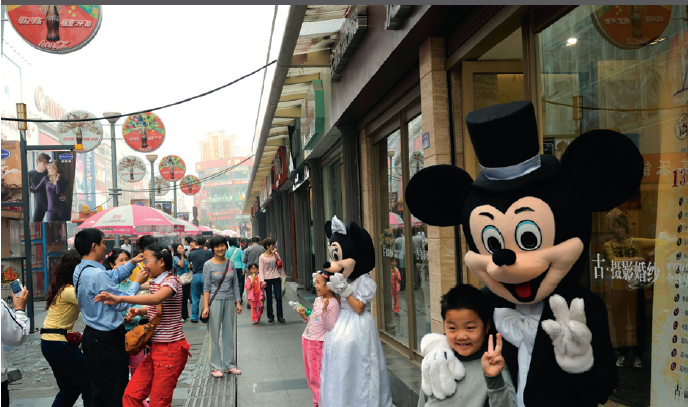 -Penaos e vez muzuliet levezon sevenadurel amerikan?
-Penaos e vez graet evit skigniñ hag ezporzhiiñ ar sevenadur amerikan?
Diell 7: desachiñ ar studierien estren
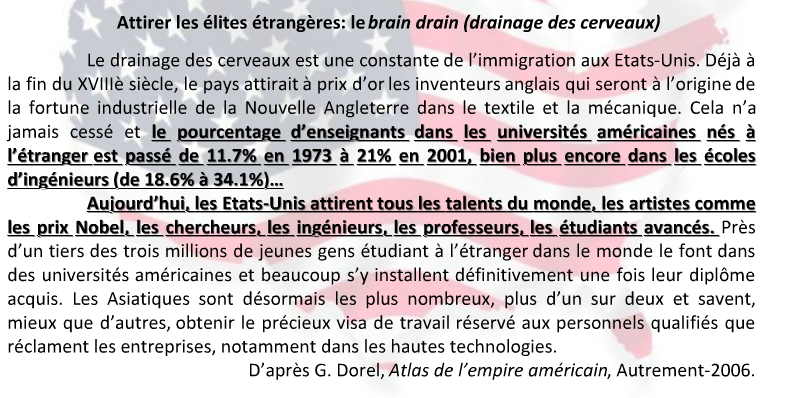 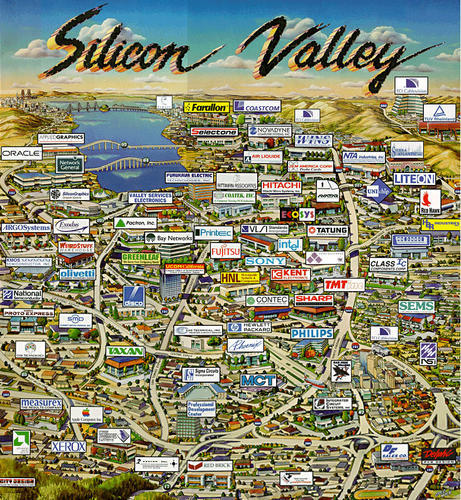 Diell 17: Kentañ pol teknologel er bed  eo ar Silicon Valley, lec’hiet e-barzh bar San Francisco e Kalifornia. Muioc’h evit 7000 embregerezh e vez du-hont hag a stroll 2 vilion a skiantourien, ar pezh a ra ul lec’h pinvidikañ er bed. Silicon Valley a vez graet  ag al lec’h-se tennet ag ar produ  silikon implijet evit ar c’hrugoù urzhiataer. Reprezantiñ a ra 20% a oberiantizoù bedel àr teknologezhioù an titouriñ( Genrouedad ha mediaoù...) A-gevred e labour ar pol get  skolioù-meur amerikan .
Galloud politikel
Sez an divizoù pennañ
An Ti-Gwenn
Hard Power
Ar galloud kenwerzhel
Moneiz etrevroadel evit an eskemmoù
An dollar
Hard Power
Ar galloud kenwerzhel( FMI)
Ar galloud politikel(ONU)
Galloud ekonomikel (Bank bedel)
Sezoù an aozadurioù etrevroadel e SUA
Hard Power
Apple: leader ar produioù high-tech, ar c’helaouiñ hag an titouriñ
Ipad, produ nevezus ha nevezer
Soft Power
Galloud ekonomikel
Eskemmoù 
kenwerzhel
Hard Power
Galloud sevenadurel hag etrevroadel
Skigniñ an Amerikan Way of life
boued(Mac Do)
Dilhad (Jeans)
Dudioù( sonerezh, Gaga)
Soft Power
Galloud deskadurezh
Sachiñ studierien estren-  studioù uhel
Brain drain
Soft Power
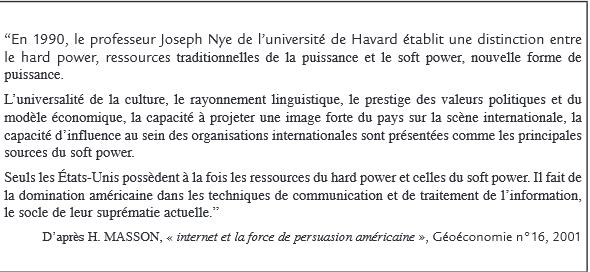 II. Penaos e ra ar SUA  evit lakaat e-pleustr ar galloudezh-mañ? 
Hard power ha Soft power
II. Penaos e ra ar SUA evit lakaat e-pleustr an galloudezh-mañ? 
Hard power ha Soft power
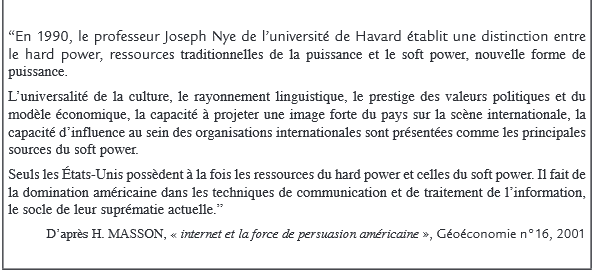 Dezverkoù  galloudegezh amerikan:
E-barzh peseurt damani e vez diskouezet ar galloudegezh amerikan?
Diell 1: An Ti Gwenn, kreizenn politikel ar SUA
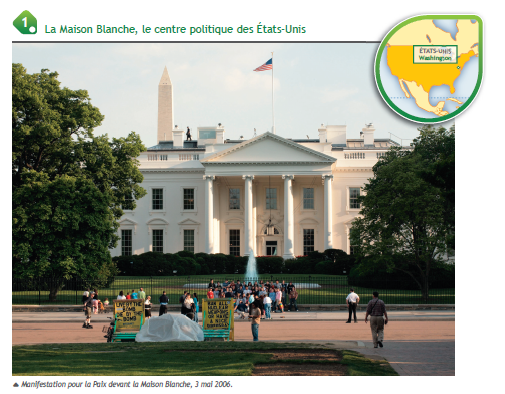 Emañ enframmet mat an tiriad amerikan er bedeladur 
Da getañ get an Ti Gwenn a ziskouez 

Kalon ar galloud politikel ar SUA.
Diell 2: an dollar: benveg ar galloud
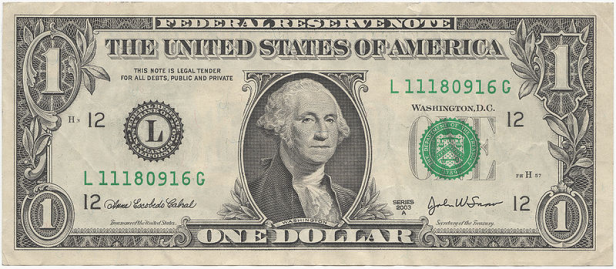 Moneiz etrevroadel evit an eskemmoù kenwerzh
Moneiz miret get ar Stadoù (68% evit an dollar, 13% evit an euro, 4% evit ar livre sterling)
Levezon amerikan àr an darempredoù: danvezioù-diaoz èl an eoul-maen e vez skridennet e dollar
Diell 3: ar metropolennoù amerikan: kreizennoù-divizout etrevroadel
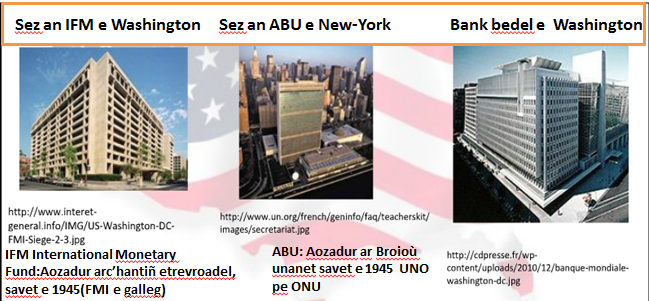 Diell 3: ar metropolennoù amerikan: kreizennoù-divizout etrevroadel
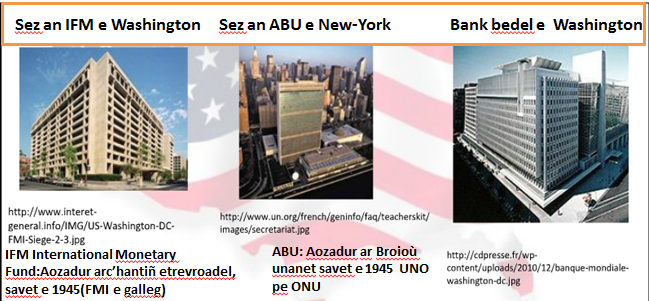 Diell 4:  Ipad 2 a Apple
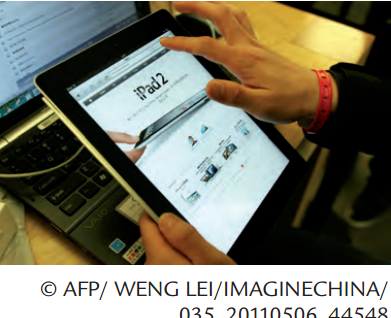 Diell 5: talvoudegezh an eskemmoù kenwerzhel amerikan
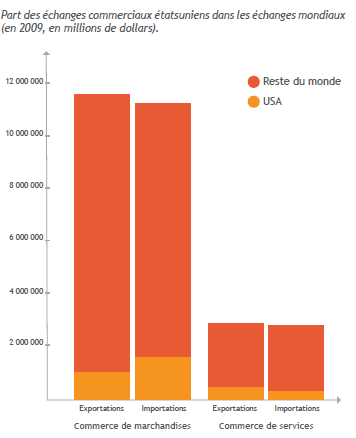 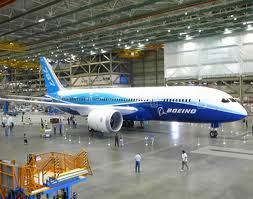 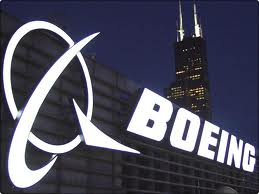 Boeing (nom officiel en anglais The Boeing Company) est l'un des plus grands constructeurs aéronautiques et aérospatiaux au monde. Son siège social est situé à Chicago, dans l'Illinois. Ses deux plus grandes usines sont situées à Wichita au Kansas et à Everett, près de Seattle. Cet avionneur s'est spécialisé dans la conception d'avions civils, mais également dans l'aéronautique militaire, les hélicoptères ainsi que dans les satellites et les fusées avec sa division Boeing Integrated Defense Systems.
Cette société se livre à une guerre commerciale avec son principal concurrent, le consortium européen Airbus.
www.wikipedia.fr
Kenwerzh etrevroadel marc’hadourezhioù ar SUA e 2009 (miliardoù a zollarioù)
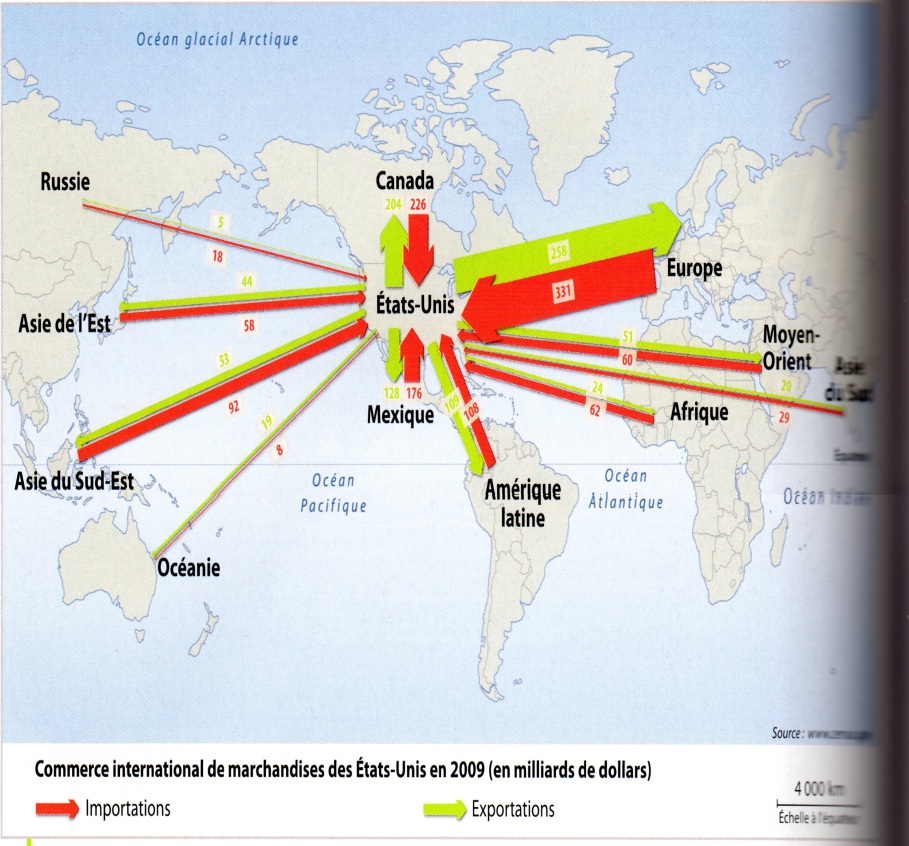 Hachette Education 2011
Enporzhiadurioù
ezporzhiadurioù
Diell 6: Mickey Mouse ha Coca-Cola , div elfenn ar sevenadur amerikan
 e Sina, e Chengdu
-Penaos e vez muzuliet levezon sevenadurel amerikan?
-Penaos e vez graet evit skigniñ hag ezporzhiiñ ar sevenadur amerikan?
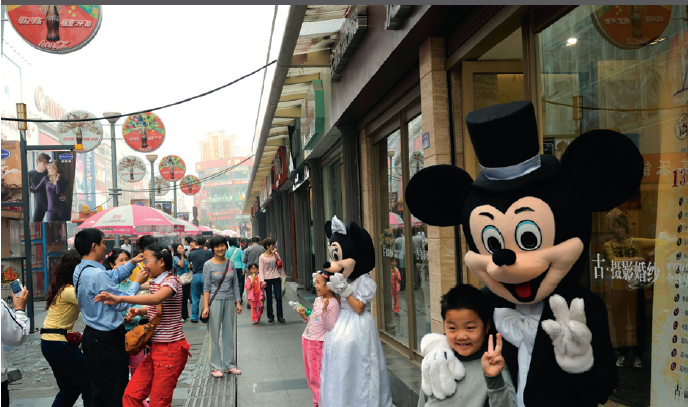 Etrevroadel eo ar sevenadur amerikan. Ar skeudenn-mañ a ziskouez ar sevenadur amerikan, arouezet get an daou verk bras, Disney (Mickey) ha Coca-Cola, hag a vez niverus-tre e Sina da skouer.
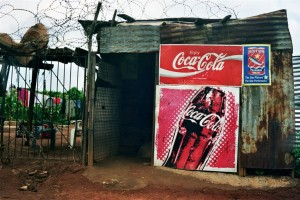 Ezporzhet e vez ar sevenadur amerikan get ar mediaoù(sinema, bruderezh, kazetennoù, internet) hag ivez en ur lakaat panelloù bruderezh  pep lec’h er bed (Disneyland Paris).
Stal  Coca-Cola e Johannesburg,  Su Afrika
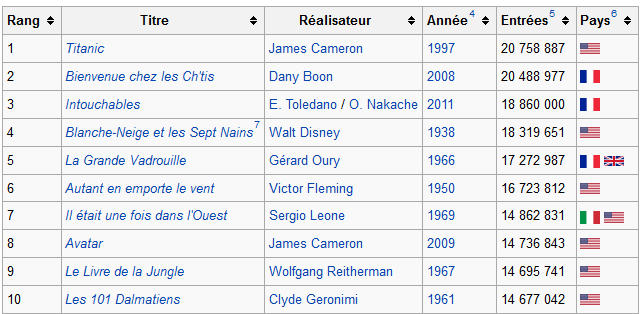 Diell 7: desachiñ ar studierien estren
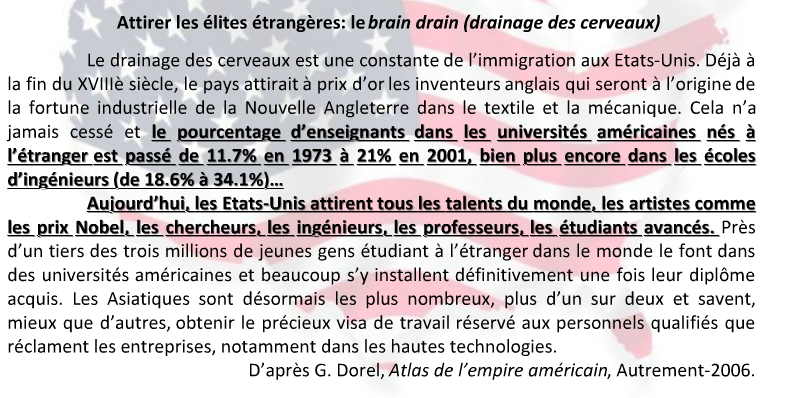 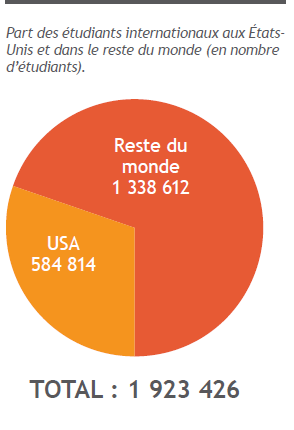 Diell 8: Kentañ pol teknologel er bed  eo ar Silicon Valley, lec’hiet e-barzh bar San Francisco e Kalifornia. Muioc’h evit 7000 embregerezh e vez du-hont hag a stroll 2 vilion a skiantourien, ar pezh a ra ul lec’h pinvidikañ er bed. Silicon Valley a vez graet  ag al lec’h-se tennet ag ar produ  silikon implijet evit ar c’hrugoù urzhiataer. Reprezantiñ a ra 20% a oberiantizoù bedel àr teknologezhioù an titouriñ( Genrouedad ha mediaoù...) A-gevred e labour ar pol get  skolioù-meur amerikan .
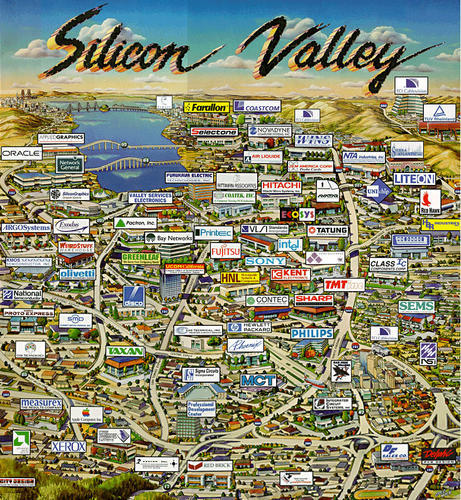 III.Ur galloud bedel muioc’h-mui abeget
a. Un impalaeriezh amerikan muioc’h-mui abeget
Diell 1:1. diskouezit penaos e vez abeget an dreistgalloud  amerikan er bed abaoe  an 11 a viz Gwengolo 2001? 
……………………………………………………………………………………………………………………………………………………………………………………………………………………………………………………………………………………………………………………………………………………………………………………………………………………………………………………………………………………………………………
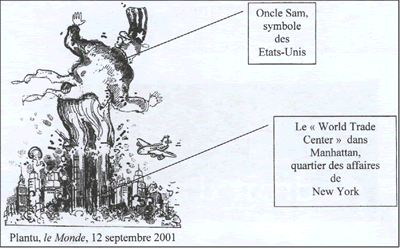 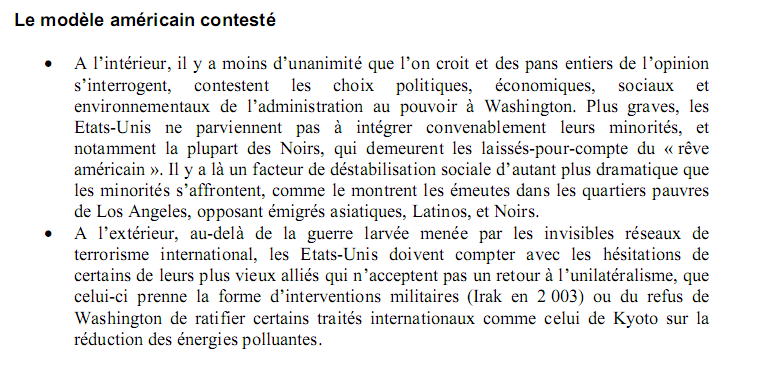 Diell 2
Diell 2:2. diskouezit e vez lakaet en arvar ar patrom amerikan e-diabarzh ar vro hag en diavaez. Roit skouerioù resis
...........................................................................................................................................................................................................................................................................................................................................................................................................................................................................................................................................................................................................................................................................................................................................................................................................................................................................................................................................................................................................................................................................................................................................................................................................................................................................................................................................................................................................................................................................................................................................................................................................................................................................................................................................................................................................................................................................................................................................................................................................................................................................................................................................................................................................................................;
Diell 1:
An impalaeriezh amerikan a  vez muioc’h-mui abeget peogwir emañ skeudennet ar patrom amerikan (Oncle Sam alegorienn ar SUA a reprezant un den gwenn bras, kozh a-walc’h get blev gwenn hir hag ur bouc’hig barv.) taget get kirri-nij. Un den ramzel eo hag e stourm enep tagadennoù ur c’harr-nij é tonet.
*Andrew Jackson 7vet Prezidant ar SUA a oa bet ar skouer).
Emañ Uncle Sam* a-us da dourioù New-York e karter an aferioù , ar CBD.
Skeudenniñ a ra Uncle Sam  ar galloud ekonomikel, ar gapitalouriezh( capitalisme) liberal liammet get an argant.
Distabil e teu da vout hag en arvar emañ.
Reprezantiñ a ra an gwall-taolioù Manhattan àt an Twin Towers d’an 21 a viz Gwengolo 2001.
Lakaet e vez àr-well ar galloud amerikan abeget, n’eo ket ken gendarmed ar bed, taget eo bet an arouez a reprezant ar galloud ekonomikel amerikan get an Div Tour.
Diell 2
En diabarzh:
Minorelezhioù( ar Vorianed,ar Latinos) ar re baourañ er gevredigezh amerikan. Strollet int er ghettoioù(Harlem, Bronx).
En diavaez:
-Bec’h get ar C’hendalc’h Kyoto, ur c’henemglev etre ar Stad er bed get ar pal bihanaat an efedoù ti-gwer e 1995èl an dioksid karbon, metan, diazot. Ne laka ket ar SUA e-pleustr en e vro.
-SUA enep Lez varn etrevroadel   e 1998  a-benn barniñ tud o deus tamallet gouennlazhioù.
-Kemer perzh SUA er brezel Irak e 2003 a oa bet nac’het get Frañs edan J. Chirac.
IV. Stummiñ a ra ar galloud aozadur an tiriad amerikan:
Efedoù ar bedeladur àr an tiriad amerikan 

Biz ar vro: kreizenn  lec’hioù- divizout ar SUA hag ar bed a-bezh
Ti-Gwenn
Politikel: sez Prezidant ar SUA; kalon galloud politikel amerikan
WASHINGTON
Soudardel: karter an nerzhioù milourel amerikan
WASHINGTON
Pentagone
Ekonomikel: boursen ar bed NYSE, kalon ar galloud arc’hantourel ar SUA àr an enezenn Manhattan
Wall Street
NEW YORK
Politikel: ONU, sez e New York a ziskouez levezon SUA àr an aozadurioù etrevroadel (ONU, FMI)
NEW YORK
Kuzul ar Surentez e ABU
Willis Street
Ekonomikel: 442m , 108 estaj a zegemer firmoù treuzbroadel, e-kreiz ar CBD
CHICAGO
Sevenadurel: brudet-tre er Massachussets e Cambridge, e-tal Boston. 45 priz Nobel, degemer a ra studierien é tonet a 130 bro estren, arouez an enklask, an diorren
Harvard
BOSTON
Lec’hiit àr ar gartenn ar c’hêrioù.

B. Kalon  divizout , ur rannvro àr nevezaat
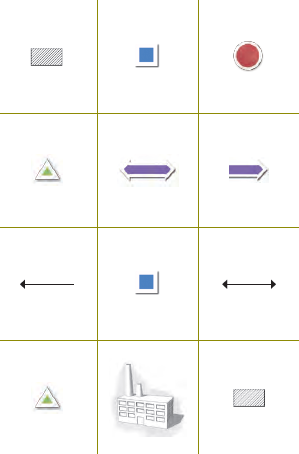 TRES POENTEL: implij ur c’helc’h ruz , lakaat brasoc’h-brasañ hervez ment ar gêr
TRES LINENNEK: digoradur àr ar mor(an daou du) 
Diabarzh ha diavaez
TRES LINENNEK: enbroiñ: ar ra a erru e-diabarzh ur stad
TRES GORRE: evit termeniñ ar zonenn
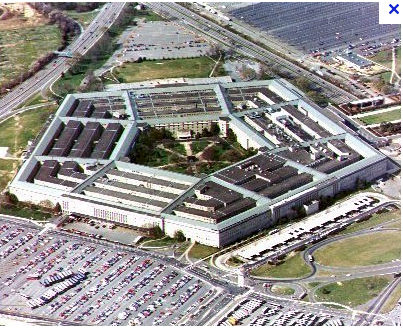 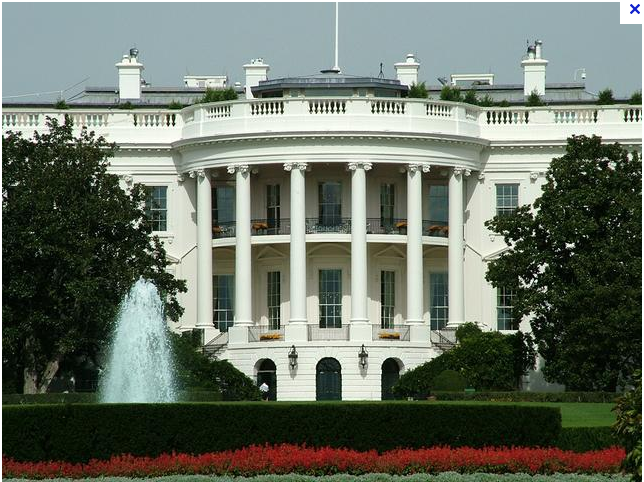 Skeudenn 1: an Ti Gwenn
Skeudenn 2: ar Pentagone
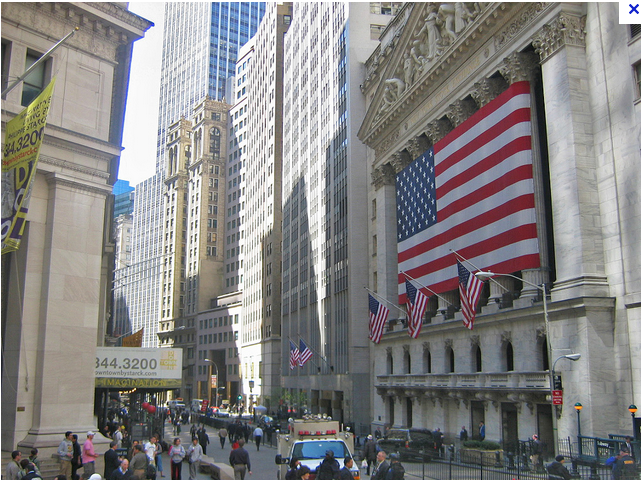 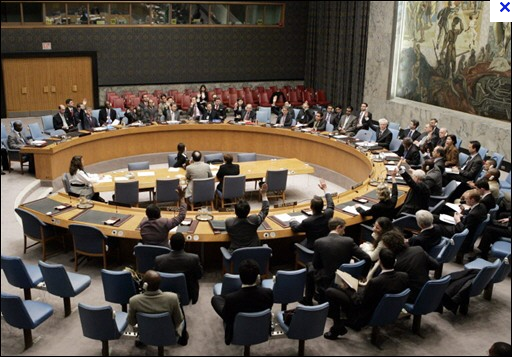 Skeudenn 3: Wall Street
Skeudenn 4: Kuzul ar Surentez en ONU(ABU)
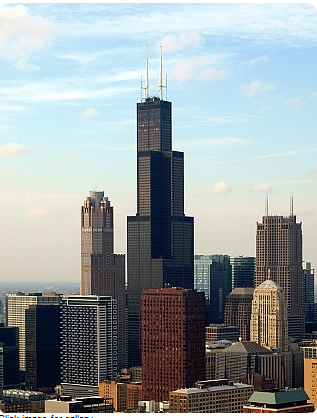 Skeudenn 5:  ar Willis  Tower  pe Sears Tower, uhelañ skaber-oabl  betek 1998
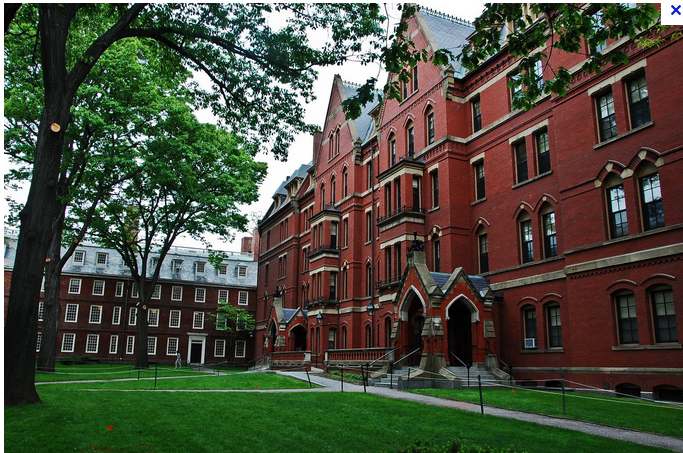 Skeudenn 6: Skol-Veur Harvard
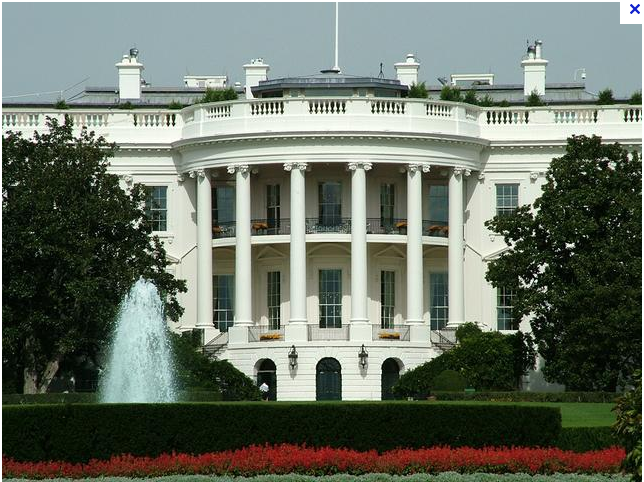 Skeudenn 1: an Ti Gwenn
Skeudenn 2: ar Pentagone
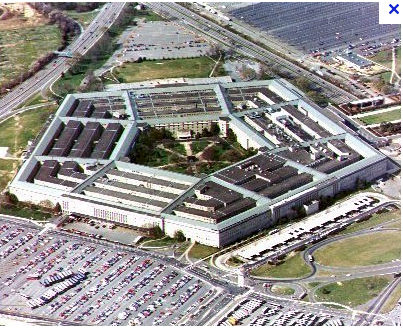 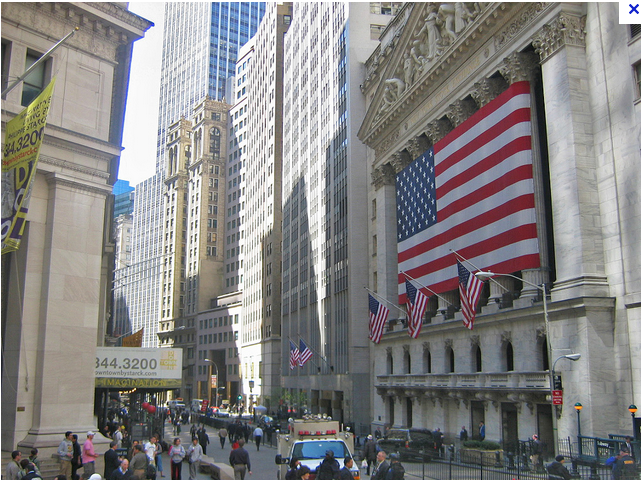 Skeudenn 3: Wall Street
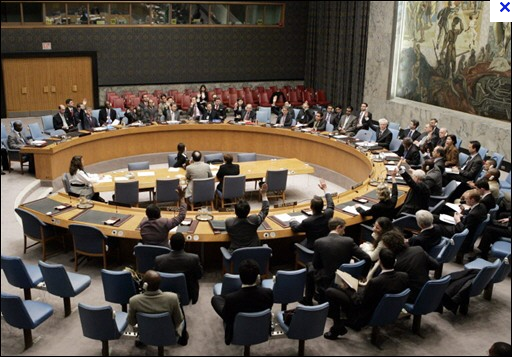 Skeudenn 4: Kuzul ar Surentez en ONU(ABU)
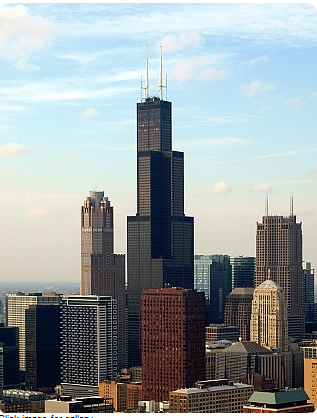 Skeudenn 5:  ar Willis  Tower  pe Sears Tower, uhelañ skaber-oabl  betek 1998
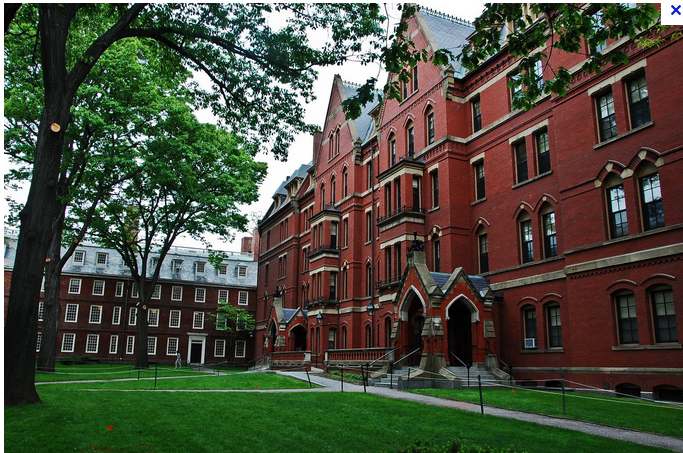 Skeudenn 6: Skol-Veur Harvard
Pennad da skriviñ 
Strolliñ a ra Biz ar SUA kreizennoù divizout pennañ ar galloudegezh amerikan. Chom a ra an takad-se an hani pobletañ hag emañ mammenn pobladur ar vro;
Diazezet eo ar rannvro-mañ àr ur rouedad metropolennoù aozet tro-dro daou sistem:
Megalopolis atlantel a Washington betek Boston a stroll 45 milion a annezidi(16% ag ar boblañs amerikan), mestroniet get New York.
Ar vegalopolenn «Main Street Amerika »,en em ledana a Chicago betek aber ar stêr Sant-Laurent , e-tal ar Lennoù Meur:strolliñ a ra 65 milion a annezidi ha mestroniet eo get  Chicago.
Kreizenniñ a ra 70% ag a sezoù sokial an embregerezhioù , 40% ag ar produadur industriel( e-barzh ar Manufacturing Belt). 
Gwarn a ra Biz ar vro e rol divizout pennañ bras, e rol keflusker bras a-drugarez d’an digoradur àr ar bed.
C. Florida: ur lusk ennañ
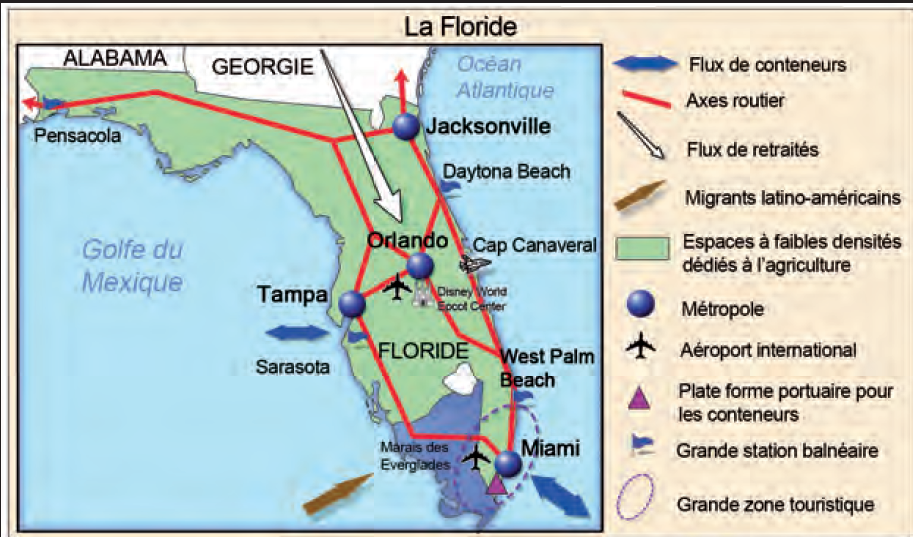 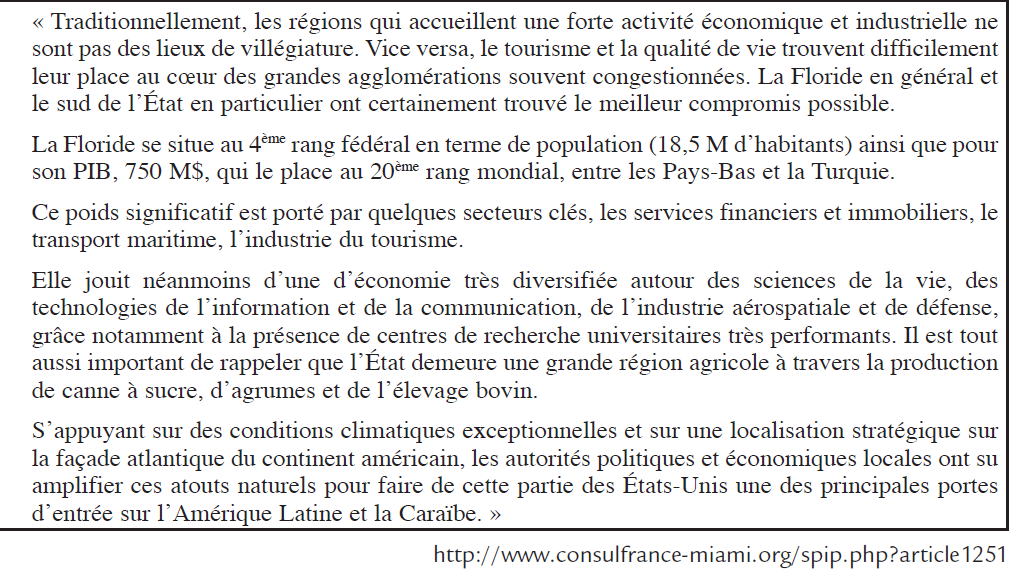 -oberiantizoù ekonomikel bras liammet get ar stuzoù-beviñ plijus(endro, heol, mor)
Touristelezh uhel
-Lec’hiet eo en doare stategikel: dor ar SUA evit Amerika Latin ha Karaibez
18,5 million a annezidi: 4vet plas e SUA
-gwerzhiñ ha feurmiñ tier
-Kreizenn enklask  birvidik , imbourc’hiñ:Cap Canaveral
- 4vet plas evit ar PDG (Produadur diabarzh Gros= hollad ar madoù hag ar servijoù produet get an ekonomiezh vroadel e-diabarzh ur vro e-pad ur blez)
-touristelezh uhel (Disney World)
-2 aerborzh etrevroadel : Miami hag Orlando
- Sachiñ a ra tud àr o leve
-Ekonomiezh daizezet àr a-bep seurt tachenn
-Miami:  porzh evit an endalc’herioù( conteneurs)
Enbroidi é tonet a Kreiz-Amerika ha Su Amerika(Latinos)
HUB EO MIAMI
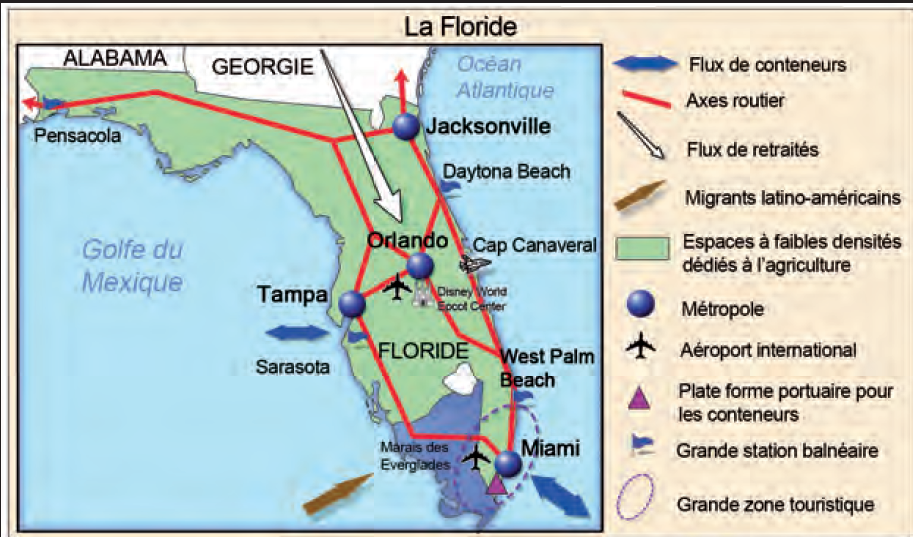 Miami: ur vetropolenn birvidik
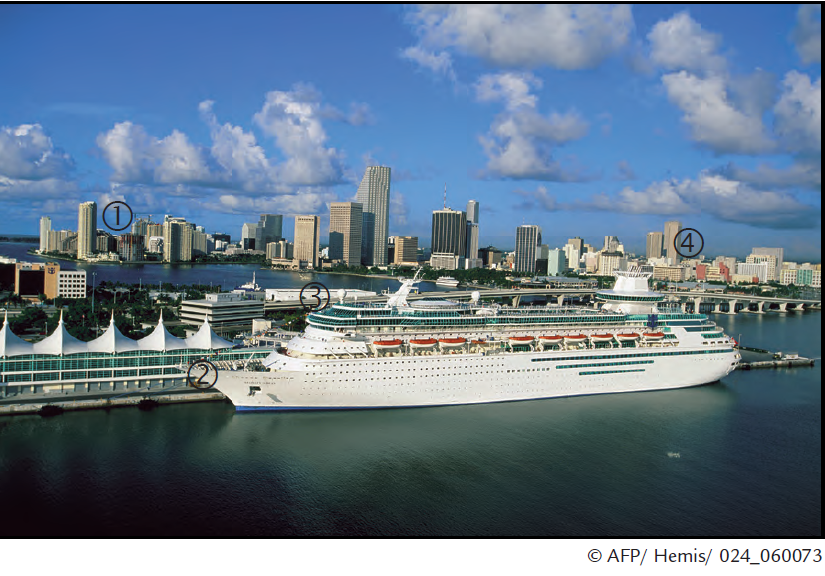 1:
CBD: Central Business District;
Karter an aferioù, bankoù ,asurañsoù , sezoù ar firmoù treuzbroadel ha paradoa arc’hantourel
2:
Cruise Area : Kae ar merdeadennoù(croisière)
4:
3:
Porzh MiamiCargo Area: kae ar batimantoù
Park West
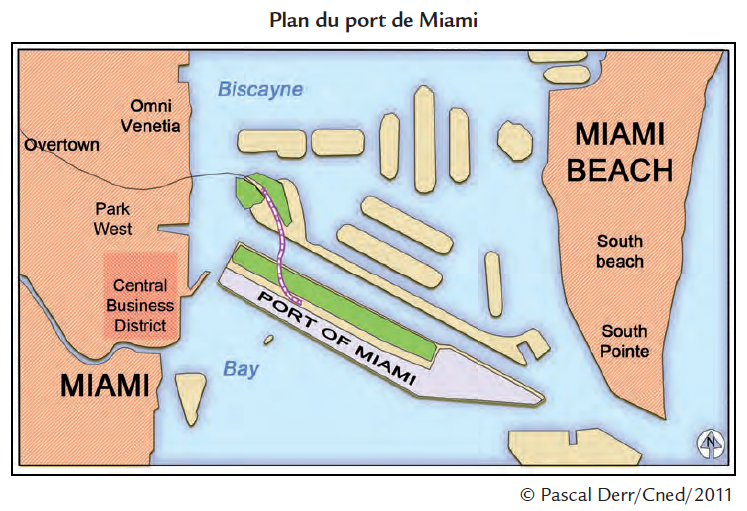 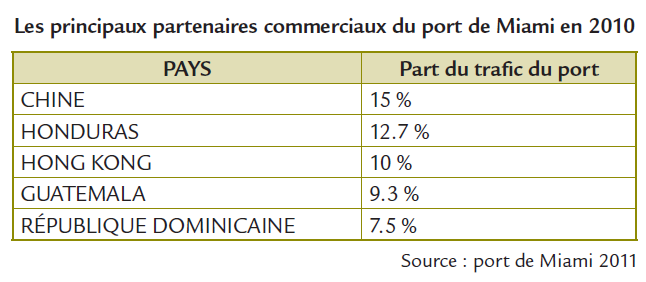 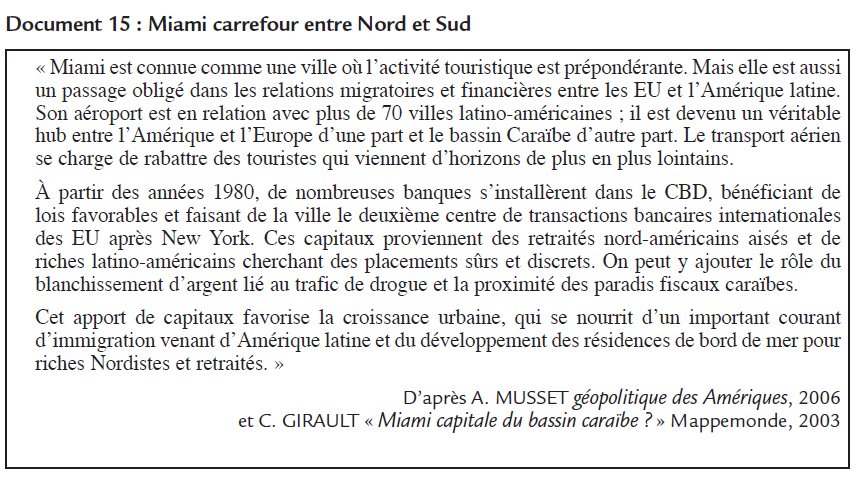 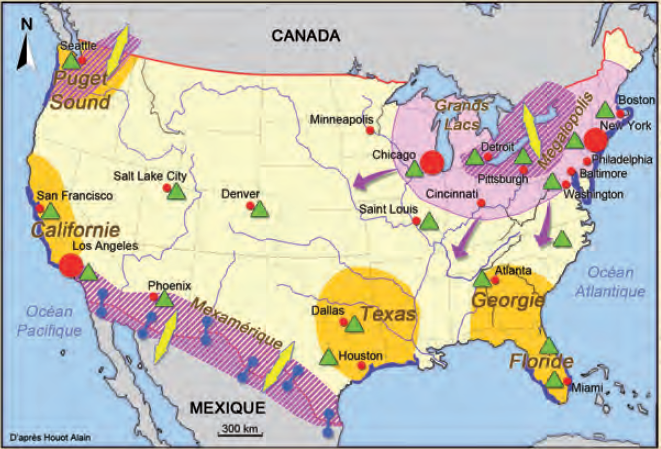 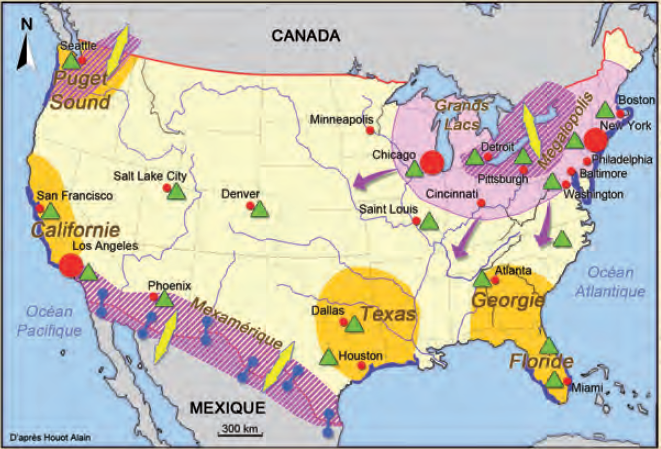 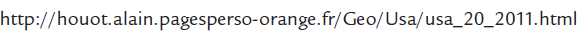 1. Un takad dizingal
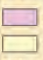 Ar Manufacturing Belt : zonenn industriel, hêrezh ag an XIXvet kantved
Stankter ar boblañs izel
SUA: ar galloud ekonomikel
2. Kemmoù an takad industriel
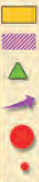 Takadoù nevez birividik 

Krouidigezh takadoù treuzbevennoù

Teknopolennoù

Dilec’hiadurioù diabarzh >>> zonennoù a sach

Kreizennoù divizout( sezoù sokial)


Metropolennoù industriel
3.Un takad  digor
Talbennoù-mor é kreskiñ: enporzhiadurioù  hidrokarburioù ha danvezioù diaoz

Darempredoù liammet get ALENA



Maquiladoras
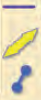 D. Ur bedeladur a stumm ar gweledvaoù: Iowa , ur gweladva àr ar maez tro-dro d’an uzin savet get Bill Couser
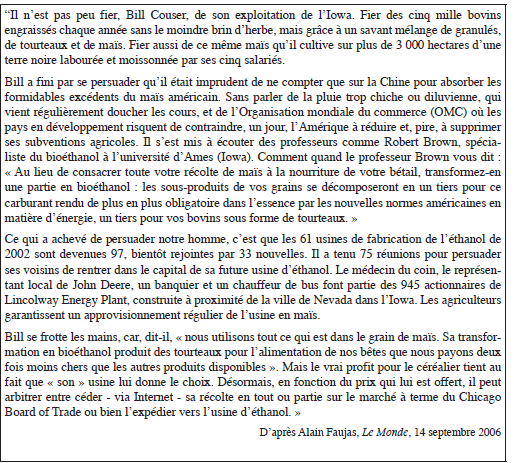 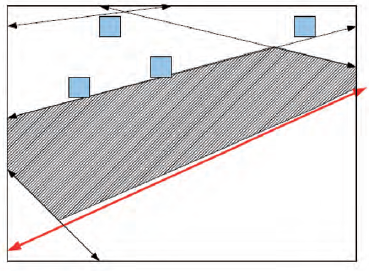 Gorread stal ti-feurm: 3000 hect get 5 implijad
Ar c’helenner Brown, ag ar skol-veur iowa, arbennikaet àr ar bioethanol
Produiñ a ra mais ha kig ejoned
An hin get glav pe ket  a c’hell lakaat en arvar produadur ar mais
Un ti-bank hag embregerezh dafarioù labour-douar mekanik  John Deere
Sevel loened askoridik , e-maez douar
Re staget doc’h ar marc’has Sina e vo é vihanaat er blezadoù é tonet
Labourerien-douar arall a gas produioù. Bill Couser a studi ar boursen Chicago  Board  of Trade evit prizioù ar mais àr ar marc’had  bedel
Evit ar marc’had broadel evit ar c’hig hag etrevroadel evit ar mais
Gwask an OMC a c’houlenn diget ar Stad amerikan diskenn ar yalc’hadoù roet d’ar labourerien-douar amerikan a-benn gwarn prizioù dereat evit gwerzhiñ o froduioù
Ul lodenn ag ar restachoù mais a servijo da vagiñ ar loened, get ur priz div wech izeloc’h.
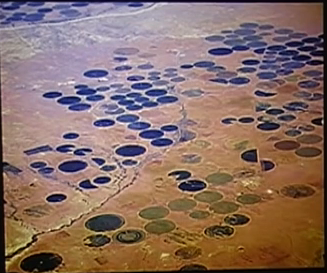 Arouez ar galloud amerikan: implij a ra pep tachenn, memes e-kreiz an dezerzh
Amañ e vez ar mais get ur sistem dour bras
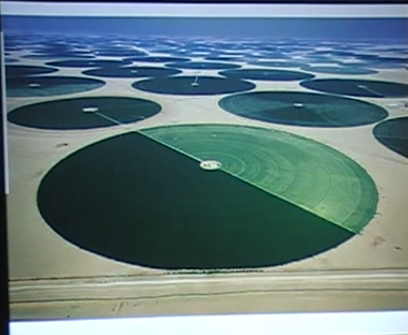 Ur labour-douar bras: 1añ er bed , unan produadurourez
Get embregerezhioù treuzbroadel, firmoù etrevroadel
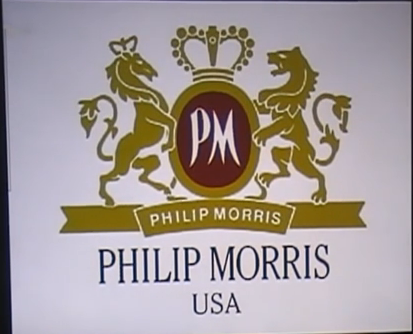 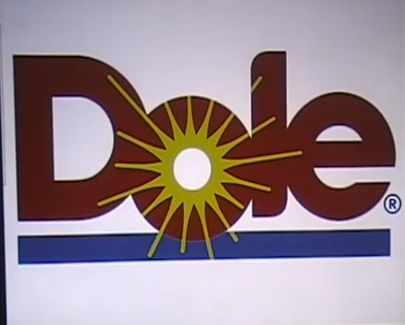 Ar frouezh-legumaj
Ar butun
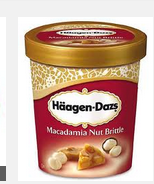 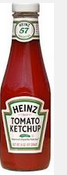 An embregerezh labour-douar-voued
Ar feedlots: ar sevel-loened askoridik
Lardiñ fonnabl an ejoned
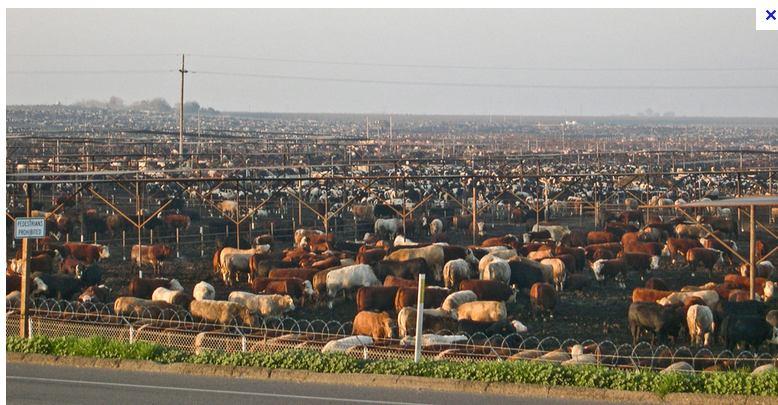 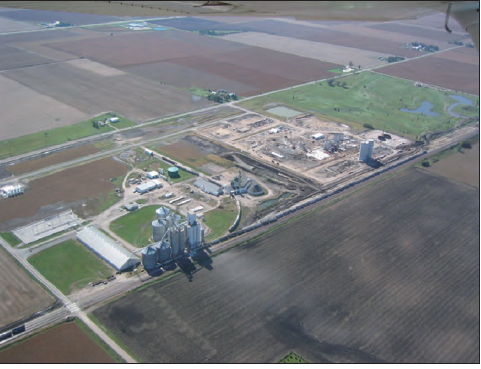 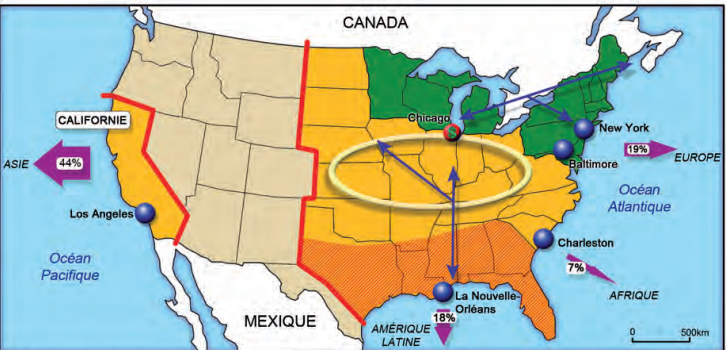 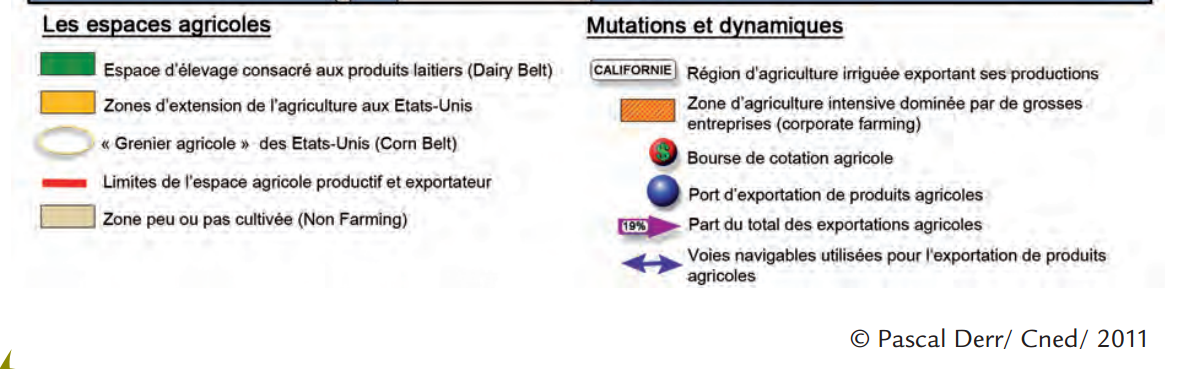 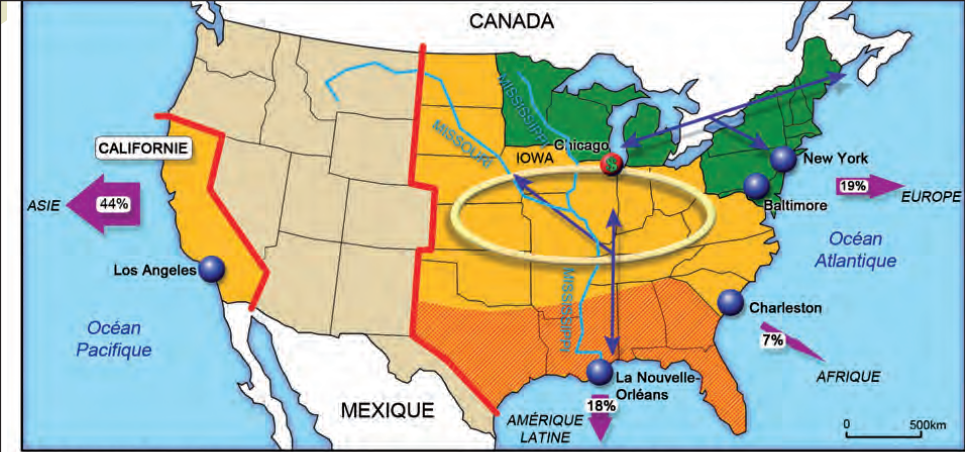 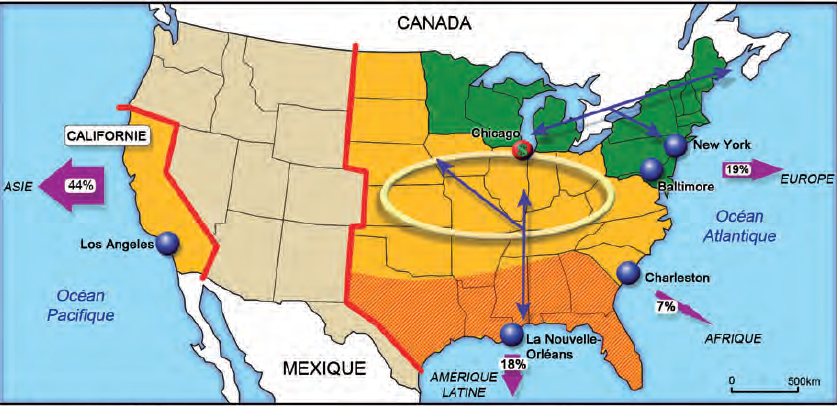 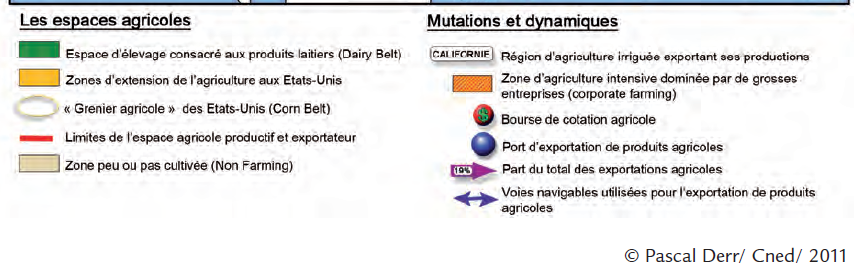 Enframmet eo ar labour-douar amerikan e-barzh ur sistem labour-douar industriel. Aozet eo ar labour-douar amerikan a-benn bout kevezus(compétitif, gounit arc’hant) àr ar marc’had bedel. Troet eo ar stalioù labour-douar àr an ezporzhiiñ hag e vezant liammet bras get oberourien an enklask agronomiezh(skol-veur, labourvaoù prevez), embregerezhioù mekanikoù labour-douar, uzinoù gounezvoued( agro-alimentaire), ar bankoù, skoazell ar Stad amerikan.
Ar labour-douar amerikan a vez skiantel,agro-business,produadourez( produiñ muioc’h-mui en un nebeut amzer ha plas), askoridik(sevel loened ha produiñ e-maez douar), ar pezh ne ro ket plas d’ar stalioù labour-douar bihan.
Aozet eo an tiriad amerikan tro-dro kreizennoù arc’hantourel èl Chicago, embregerezhioù gounezvoued(agro-alimentaires) hag embregerezhioù gounezindustriel (agro-industrielles) anvet  corporate-farming).
Kavet e vez gweledvaoù openfield e-lec’h e vez ket ken a gleuzioù na gwez etre ar parkeier a-benn leuskel plas d’ar mekanizadur.
E. Efedoù ar bedeladur àr an tiriad amerikan: sevel ur brastres
E. Efedoù ar bedeladur àr an tiriad amerikan
1. Elfennoù a ziskouez aozadur an tiriad amerikan
Petra ho peus c’hoant lakaat àr ho brastres?
Biz ar vro
Manufacturing Belt
Florida, Puget Sound, Texas, Kalifornia, Mexamerika= Sun Belt
Corn Belt
Washington, Boston, New York, Chicago, Detroit: Megalopolis   ha Main Street Amerika
Miami , LA, San Francisco, Houston, Seattle
Chicago
Lennoù Meur(
Kanada ha SUA)
Gourhentoù
Mississippi
St-Laurent
Gourhentoù 
Aerborzhioù
Aerborzhioù etrevroadel New York 
Chicago
Miami Los Angeles
Europa
Azia: kreiz Amerika, Karaibez
Ezporzhiiñ er bed a-bezh produioù labour-douar
Kevalaoù(capitaux)
Kalz a greizennoù lusk a zo é vrasaat e-barzh ar c’hresk tro-dro. Ar « Sun Belt » e vez graet ag an takad –mañ. 
Hiziv-an deiz , ar C’halifornia, Texas, Florida a zo takadoù ekonomikel galloudus-tre  a-vent d’ar bed. Mexamerika ha Puget Sound a brofit ag o harzoù get  Mec’hiko ha Kanada evit  gwiadiñ liammoù padus a-drugarez da ALENA.
Metropolennoù nevez a zo ganet , seurt  hub  da lâret eo savenn kenere(plate-forme de correspondance, zone d’interface) a zo ur zonenn  daremprediñ etre al lodenn ag ar bed ha SUA.
2.Perzhioù bras  aozadur an tiriad amerikan
Bremañ eo ret deoc’h renkiñ an titouroù ho peus dibabet
GORRE
GORRE
GORRE
FLORIDA, TEXAS, KALIFORNIA, PUGET SOUND, MEXAMERIKA
GORRE
POENTEL
MEGALOPOLIS
GORRE
LINENNEK
MISSISSIPPI
SANT-LAURENT
LINENNEK
NEW YORK
CHICAGO
POENTEL
LINENNEK
LINENNEK
LINENNEK
3. Savit ar brastres
2.Perzhioù bras  aozadur an tiriad amerikan
Bremañ eo ret deoc’h renkiñ an titouroù ho peus dibabet
GORRE
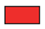 GORRE
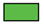 GORRE
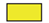 FLORIDA, TEXAS, KALIFORNIA, PUGET SOUND, MEXAMERIKA
GORRE
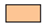 POENTEL
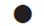 MEGALOPOLIS
GORRE
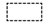 LINENNEK
MISSISSIPPI
SANT-LAURENT
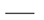 LINENNEK
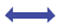 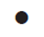 NEW YORK
CHICAGO
POENTEL
LINENNEK
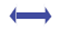 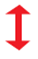 LINENNEK
LINENNEK
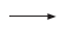 3. Savit ar brastres
2.Perzhioù bras  aozadur an tiriad amerikan
Bremañ eo ret deoc’h renkiñ an titouroù ho peus dibabet
3. Savit ar brastres
SUA: ar galloud ekonomikel
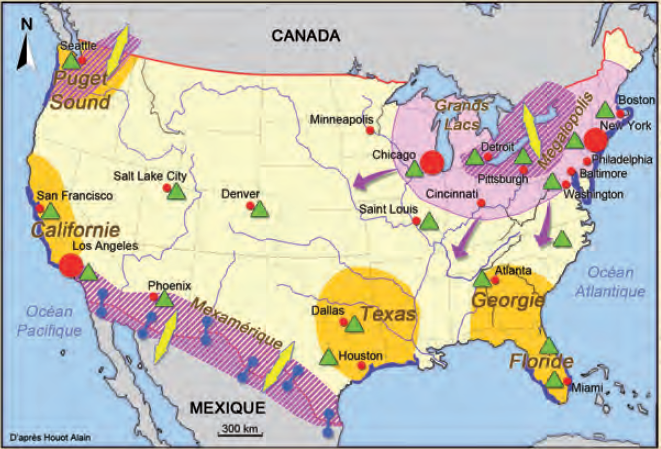 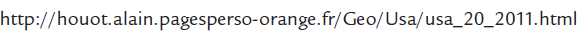 1. Un takad dizingal
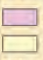 Ar Manufacturing Belt : zonenn industriel, hêrezh ag an XIXvet kantved
Stankter ar boblañs izel
2. Kemmoù an takad industriel
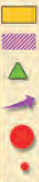 Takadoù nevez birividik 

Krouidigezh takadoù treuzbevennoù

Teknopolennoù

Dilec’hiadurioù diabarzh >>> zonennoù a sach

Kreizennoù divizout( sezoù sokial)


Metropolennoù industriel
3.Un takad  digor
Talbennoù-mor é kreskiñ: enporzhiadurioù  hidrokarburioù ha danvezioù diaoz

Darempredoù liammet get ALENA



Maquiladoras
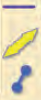 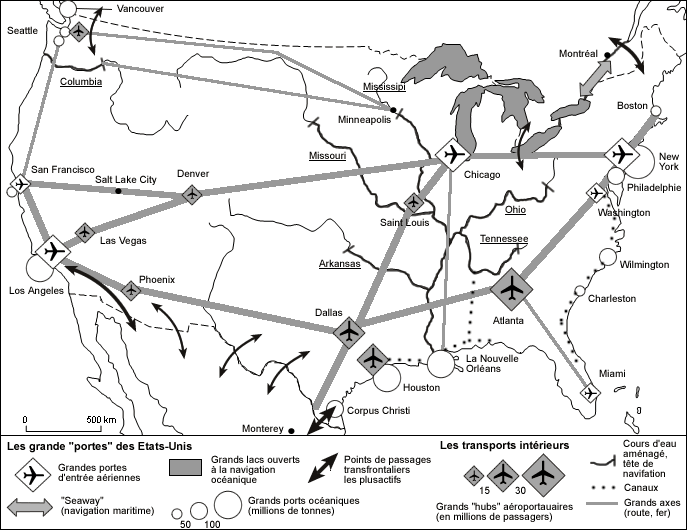 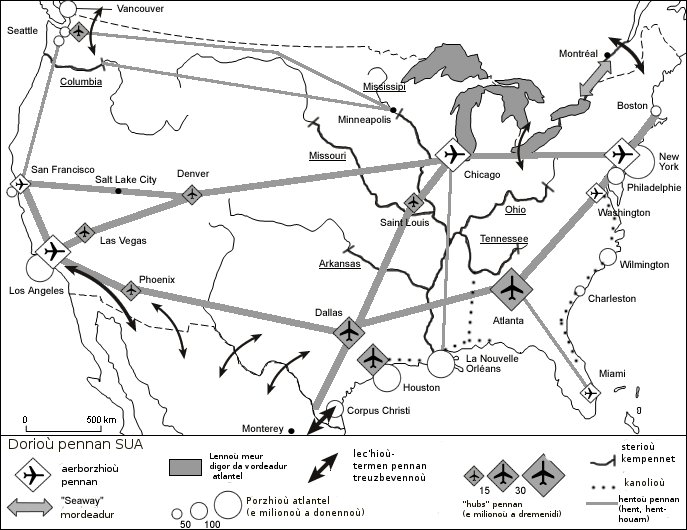 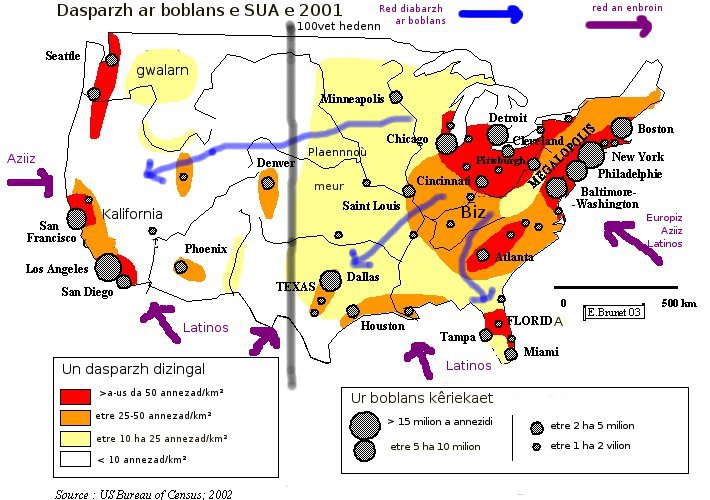 Kalz a greizennoù lusk a zo é vrasaat e-barzh ar c’hresk tro-dro. Ar « Sun Belt » e vez graet ag an takad –mañ. 
Hiziv-an deiz , ar C’halifornia, Texas, Florida a zo takadoù ekonomikel galloudus-tre  a-vent d’ar bed. Mexamerika ha Puget Sound a brofit ag o harzoù get  Mec’hiko ha Kanada evit  gwiadiñ liammoù padus a-drugarez da ALENA.
Metropolennoù nevez a zo ganet , seurt  hub  da lâret eo savenn kenere(plate-forme de correspondance, zone d’interface) a zo ur zonenn  daremprediñ etre al lodenn ag ar bed ha SUA.
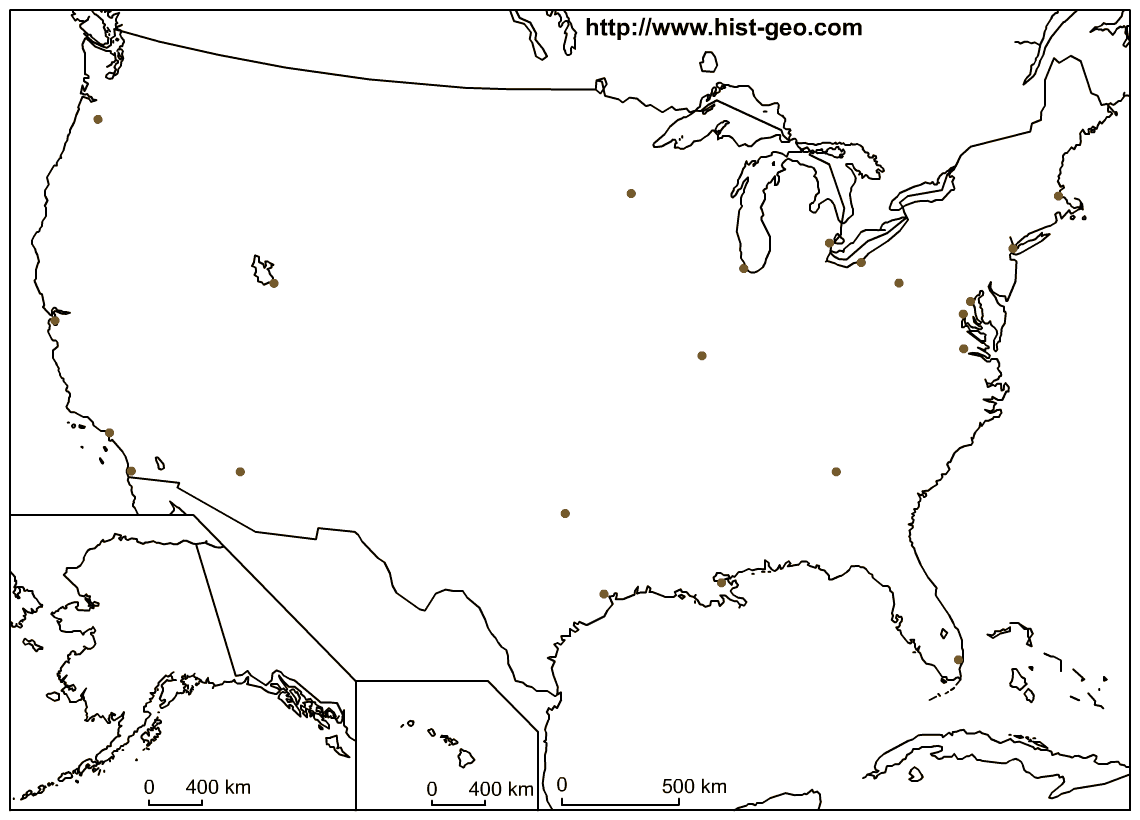 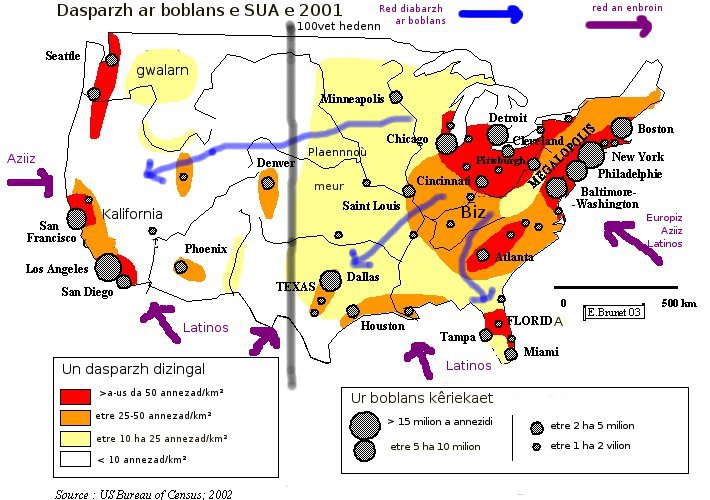